Developing teacher qualities deliberately
Adrie Visscher
								ELAN, vakgroep Docentontwikkeling
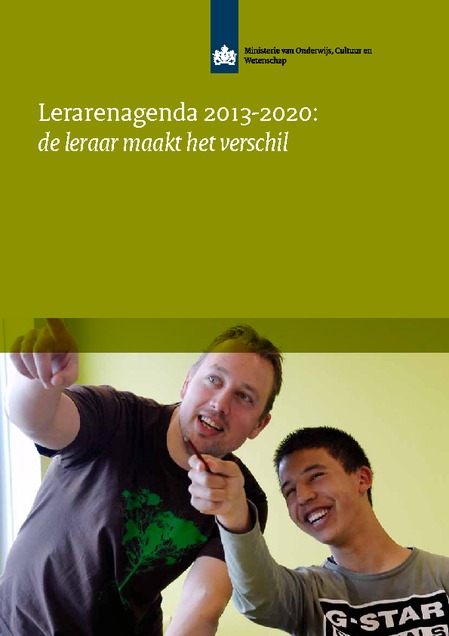 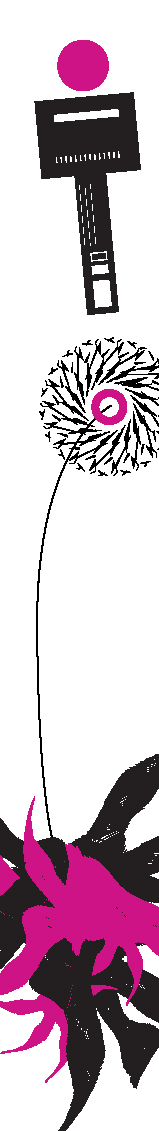 A few questions
1. How much do teachers actually matter?

2. How do they develop themselves?
 
3. How do you become an expert?

4. Implications for training teachers?
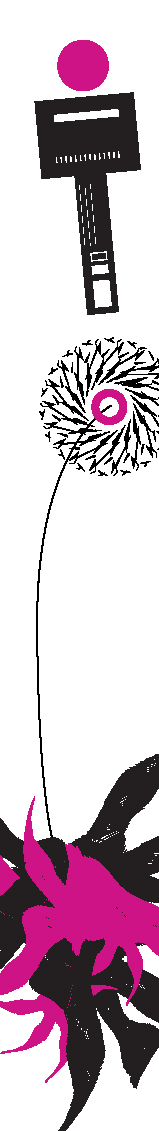 ad 1: Teacher impact on student achievement
Student: 50-60%

School leader, school organization, peers: 10-15%

Teacher: 10-15% 

Strong, malleable factor!
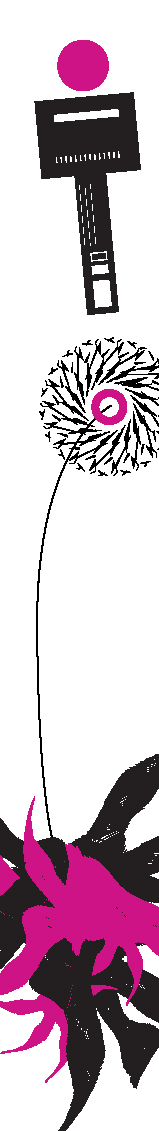 ad 1: Teacher impact on student achievement
Least effective teacher:  0,5 school year learning gain

Most effective teacher: 1,5 school year learning gain


Student has (much) bad luck or luck!
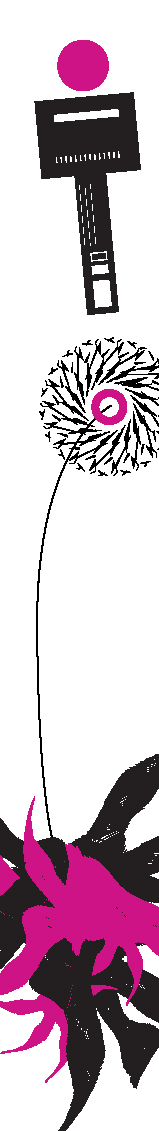 ad 2: Teacher career in terms of effectiveness
Growth towards average effectiveness level takes long 

Support from professional environment helps

After 25 years: less impact on students
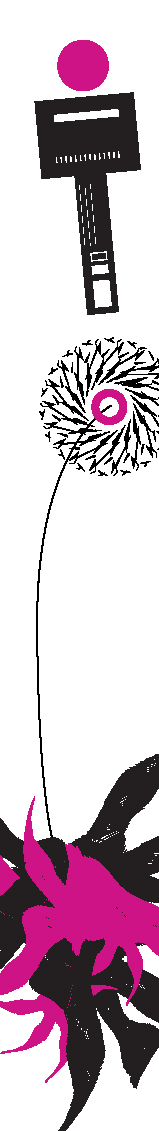 ad 2: Development basic didactical skills
Complex didactical skills: problem during whole career
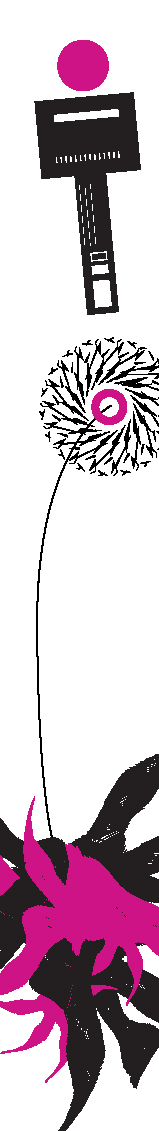 ad 2: So, it would be fantastic if …
Sooner competent and effective

Growth in basic skills continues 

Mastery complex didactical skills

Low probability bad luck: less variation, higher average
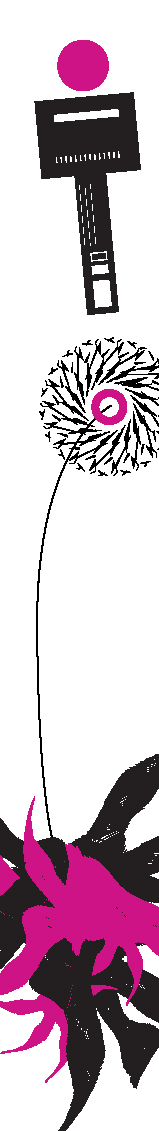 ad 3: How does one become an expert?
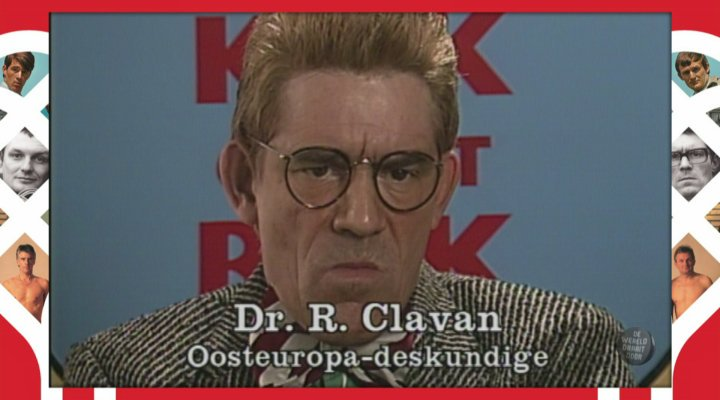 [Speaker Notes: Prof werkomgeving: safe, orederly, samenw, support SL, resources to improve en bruikbare lkr evaluaties! Weinig switchen tussen vakken en leerjaren]
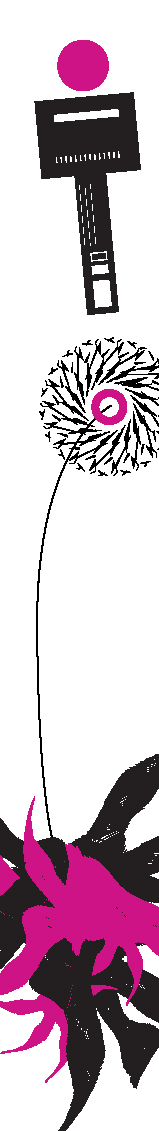 ad 3: How does one become an expert?
Not by repeating what is mastered already

By practice and experience: natural ceiling (‘okay plateau’)

Without deliberate practice no exceptional skills

Developing mental models
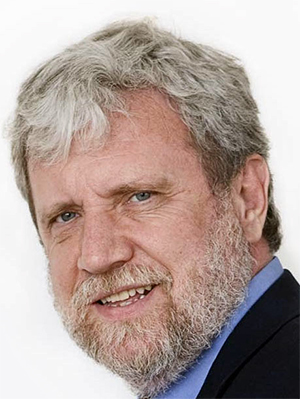 [Speaker Notes: Prof werkomgeving: safe, orederly, samenw, support SL, resources to improve en bruikbare lkr evaluaties! Weinig switchen tussen vakken en leerjaren]
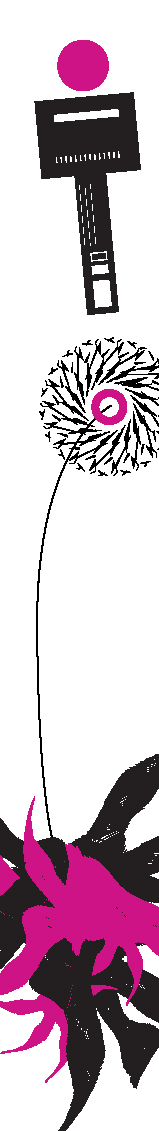 ad 3: Principles Deliberate Practice
1. Have and keep a strong motivation to improve

2. Out of comfort zone: compare with ideal

3. Precise improvement goal 
	
4. Long term practice: short but intense

5. Coach: ideal behaviour, learning tasks, feedback


e
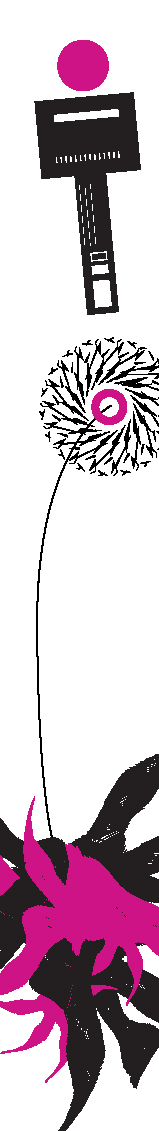 ad 4: Translated to teacher training?
In continuous learning progression focus on professional core skills

Standards for professional skills

Learning-theoretical foundation

Feedback instruments
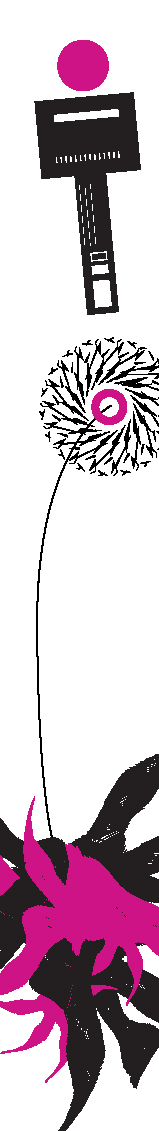 ad 4: Deliberate Practice & Four Components Instructional Design (4C/ID)
Professional standards <-- cognitive task analysis
 
Learning-theoretical foundation:
		- whole-task-approach
		- from simple to complex
		- diminishing support
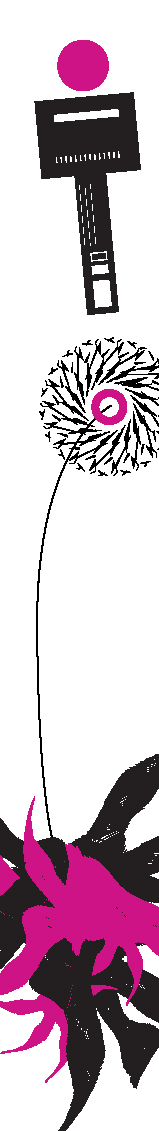 ad 4: How this is done in our ELAN-projects
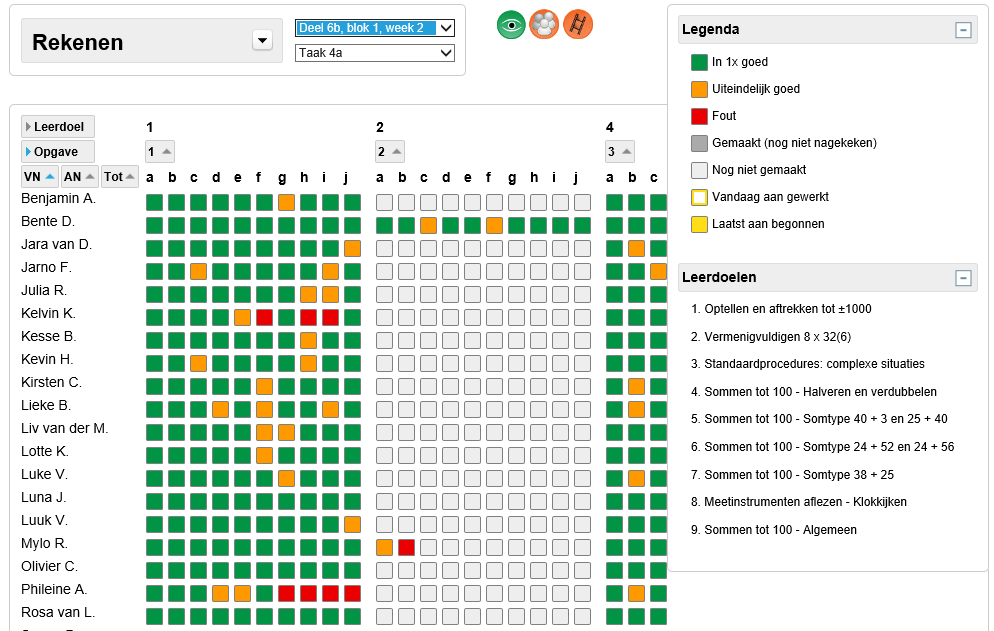 Four cognitive task analyses (with Maastricht Univ.)

Differentiation: traditional and digital
		
Formative evaluation

Basis for training design (4C/ID)

Effect evaluation
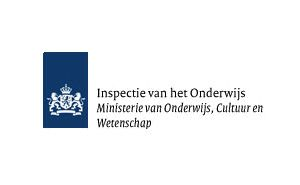 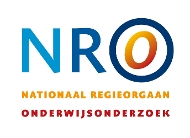 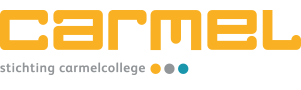 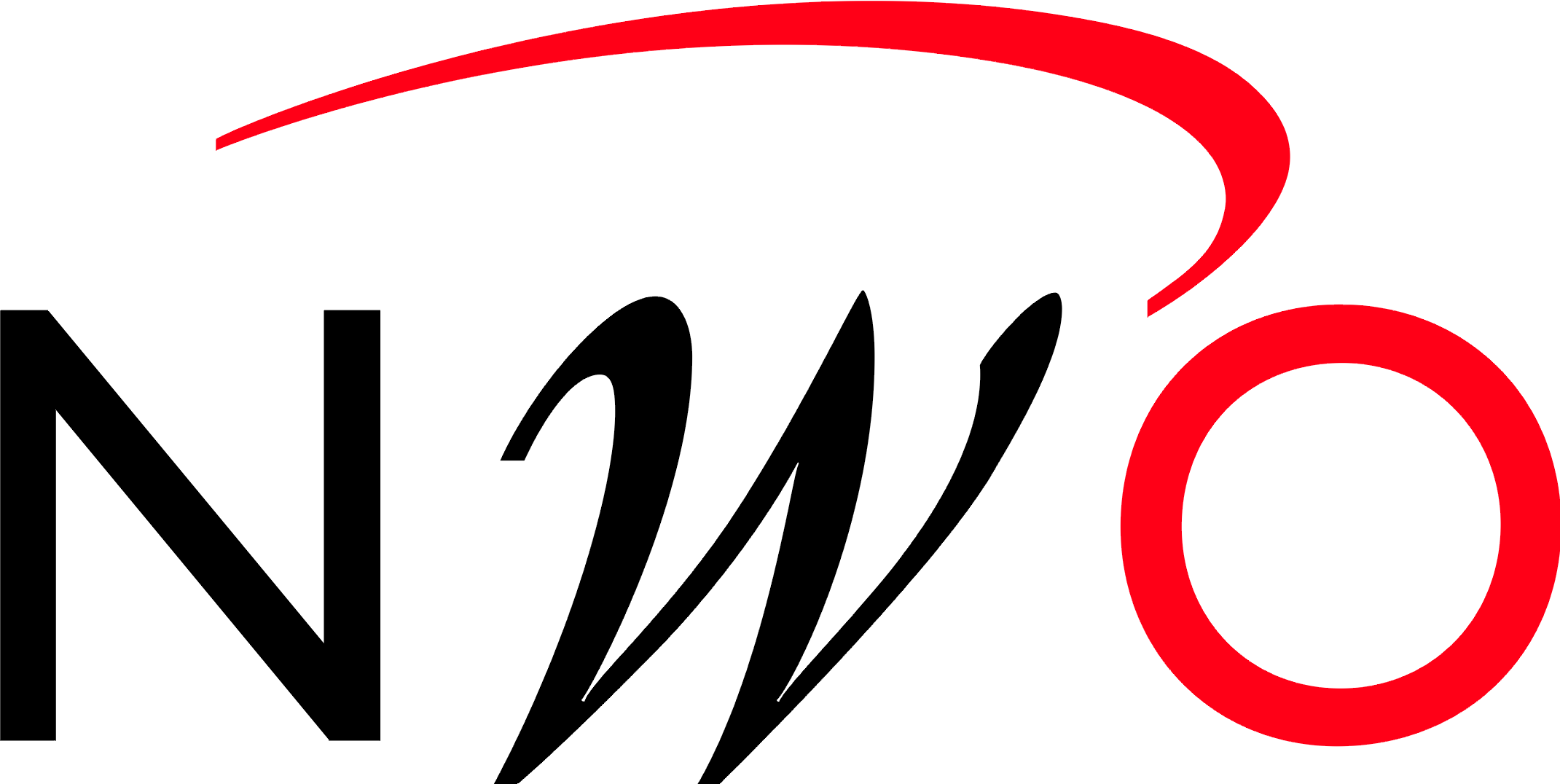 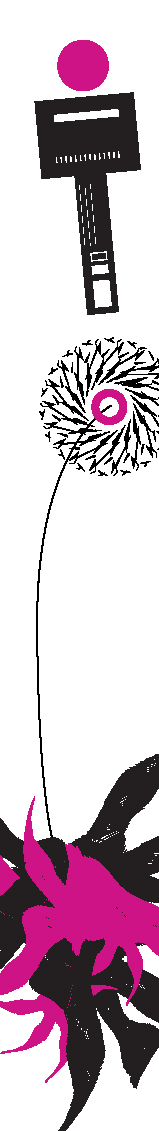 ad 4: Feedback instruments
How can a teacher learn where he/she can improve?

Self-evaluations autonomous professionals? 

Not such a good idea
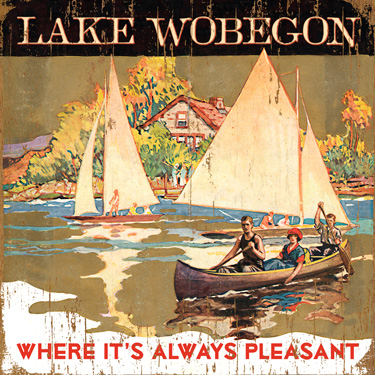 "All the women are strong, all the men are good looking, 
and all the children are above average."
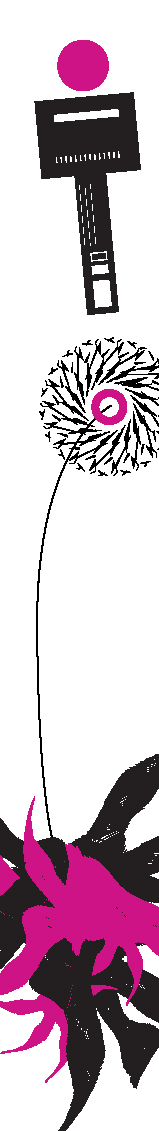 ad 4: Self-evaluations in general
(Kruger & Dunning, 1999)
Often not aware of the need for improvement

“It takes one to know one”
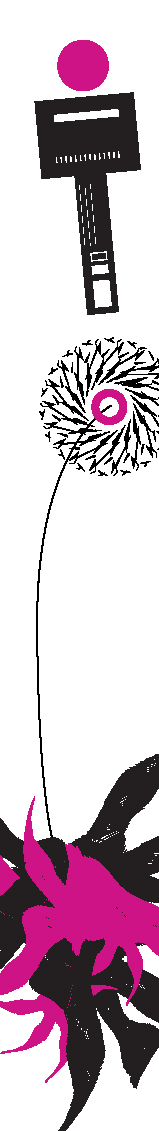 ad 4: Research by the Dutch School Inspectorate
Teachers: 
positive image of their basic didactical qualities

Schools: 
Little data and policy regarding their didactical skills


“Everyone needs quality feedback to improve”
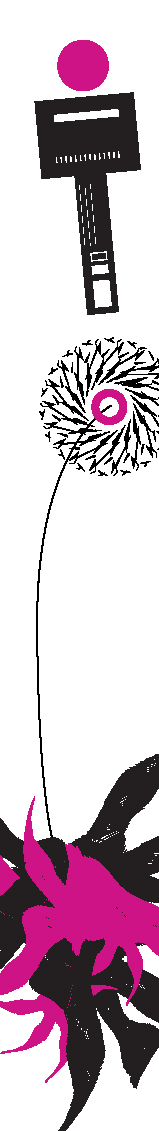 ad 4: Feedback instruments
Lesson observations: presupose much; many ‘tips’

Student perceptions: many observations; few ‘tips’

Different perspectives on teaching quality
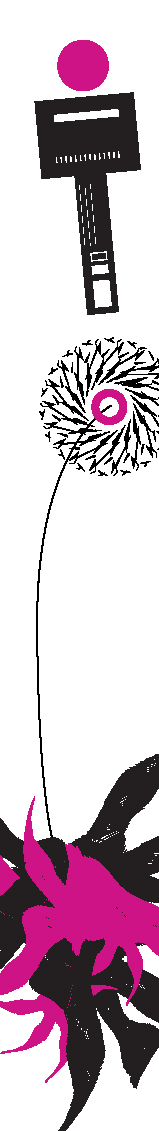 ad 4: Technological opportunities for feedback
For lesson observations:




For student perceptions:
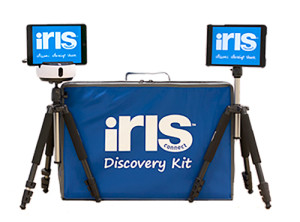 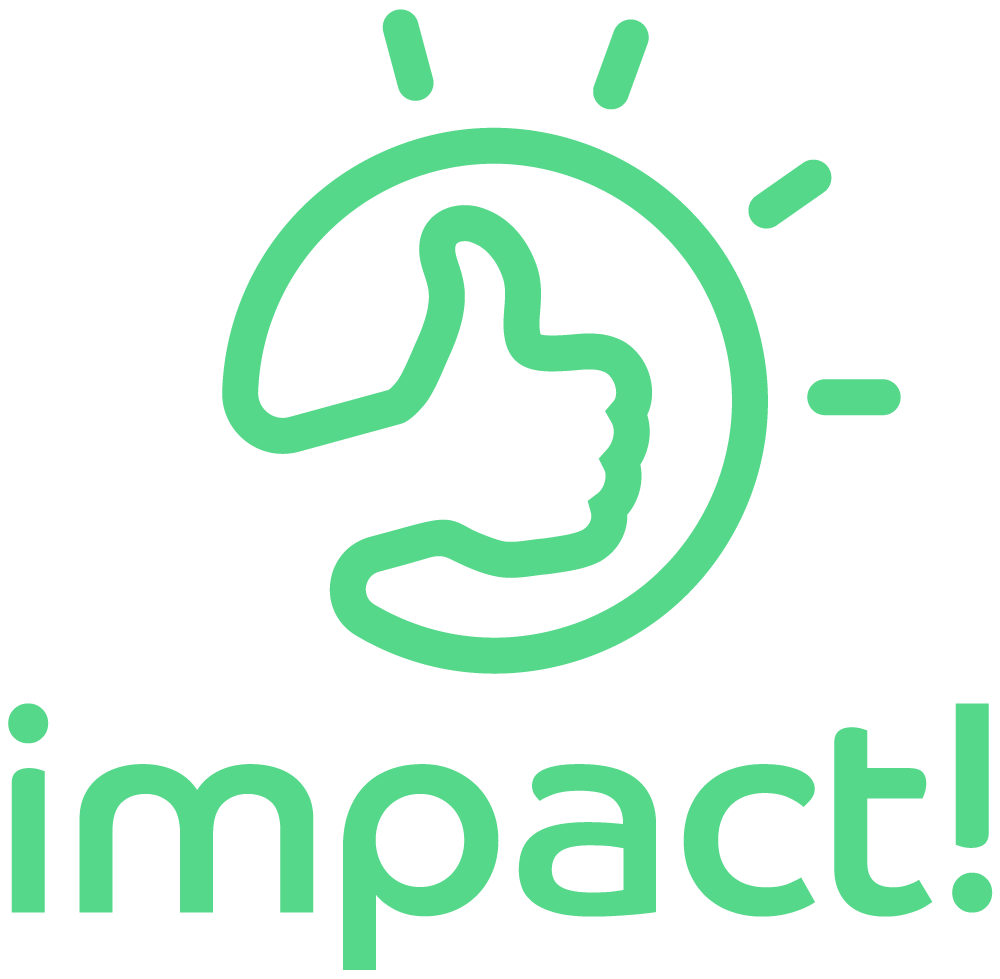 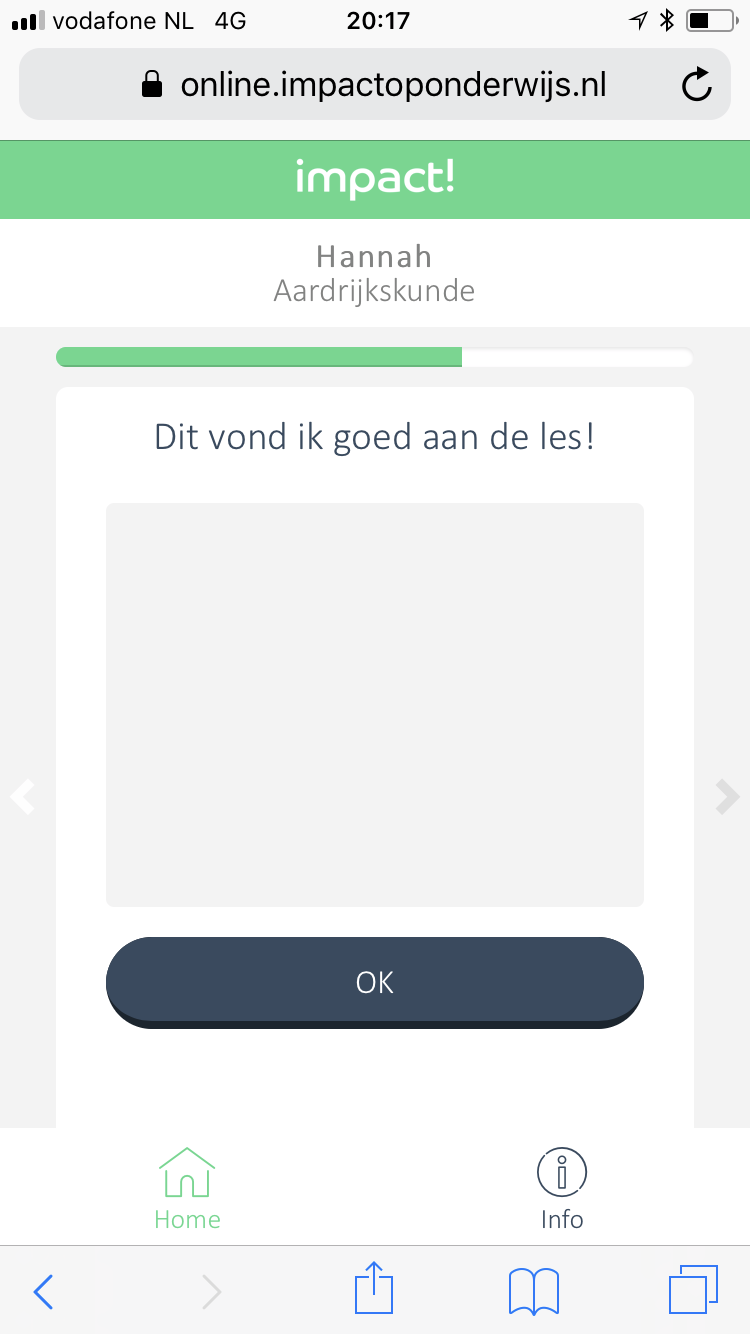 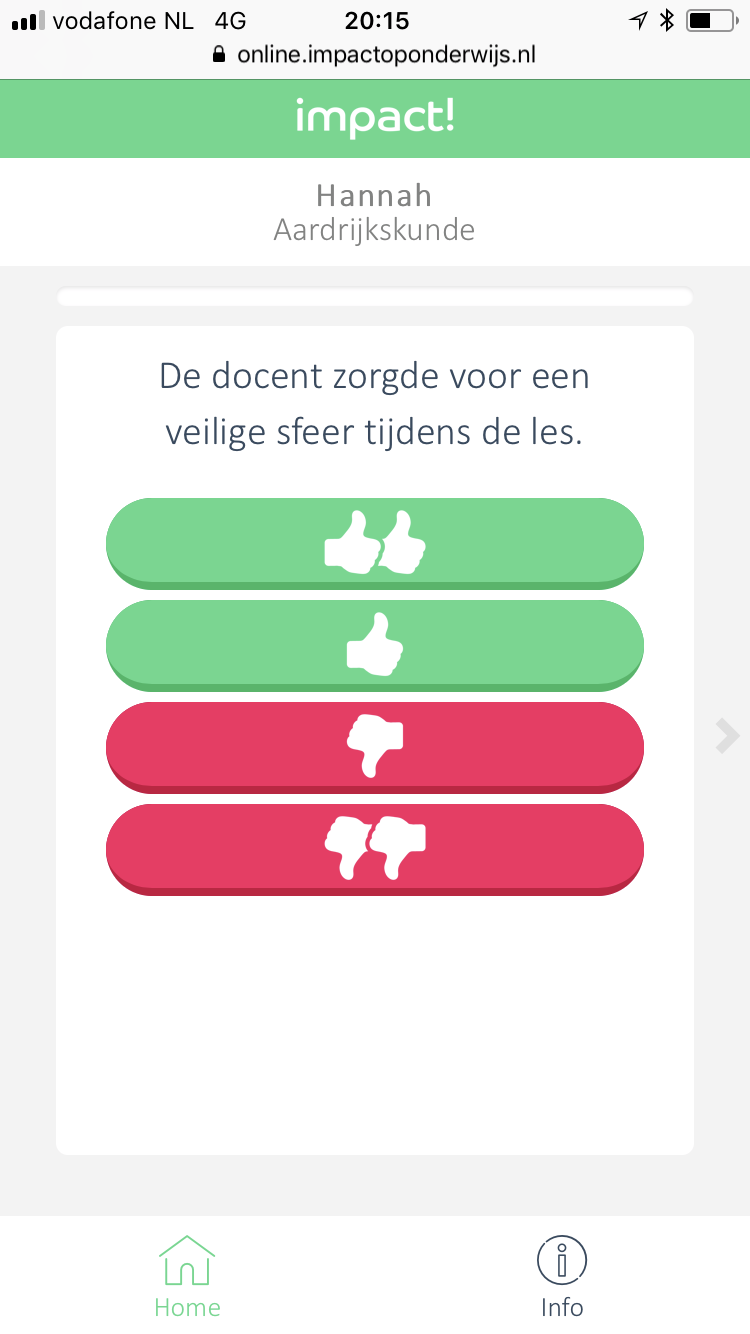 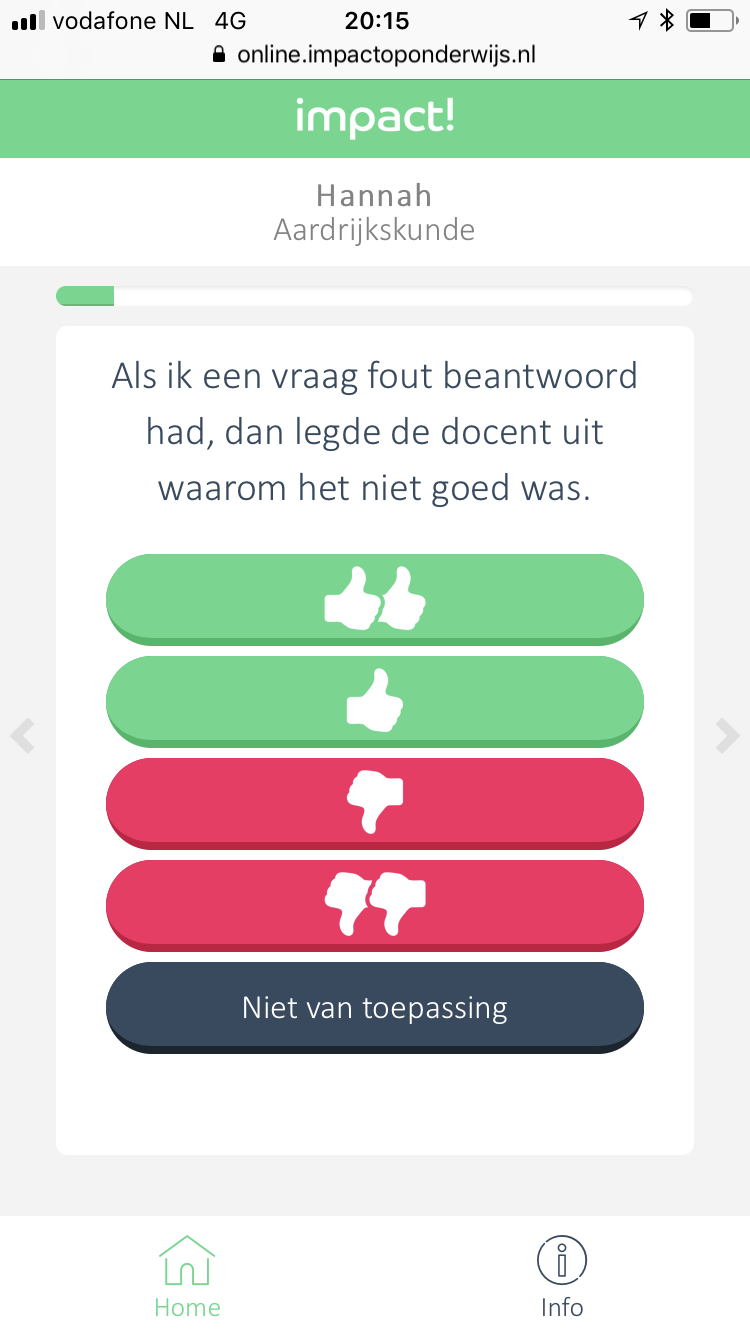 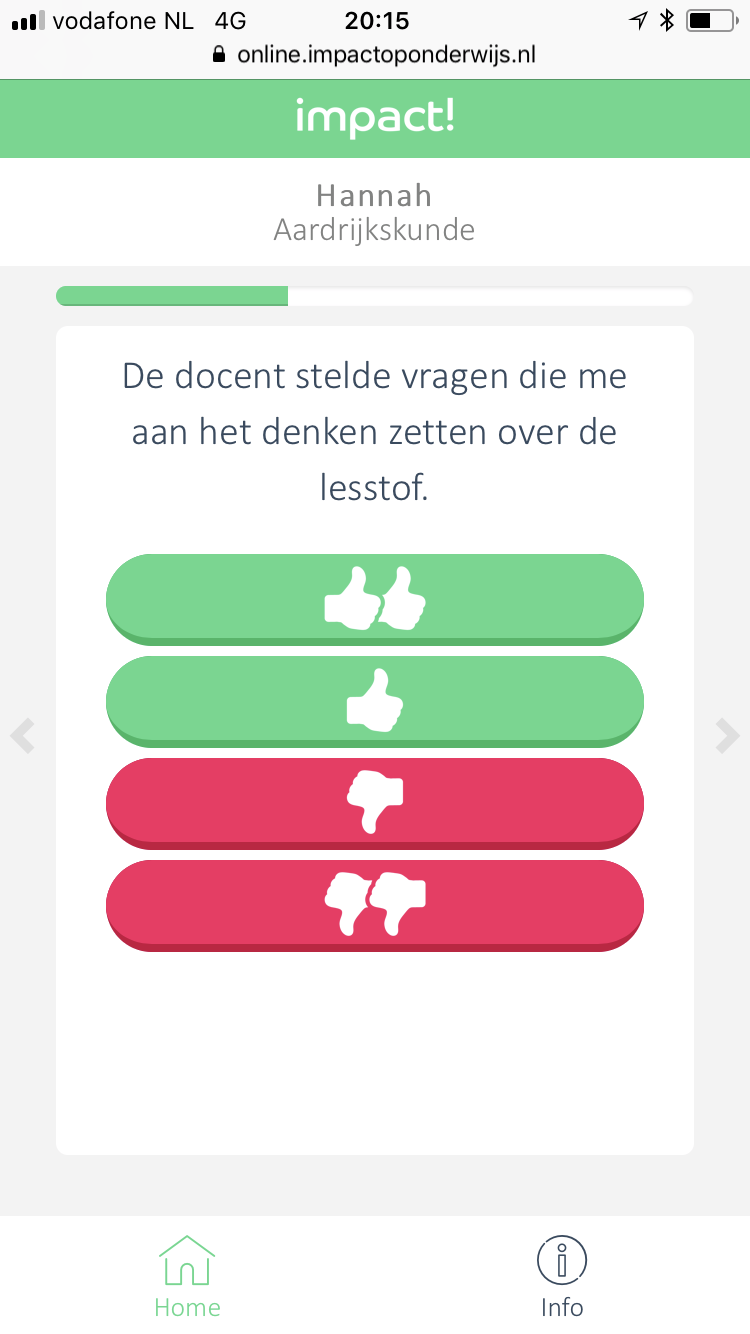 Example: The Impact! tool
[Speaker Notes: Items waarop leerlingen hun docent kunnen beoordelen 
Bv: Hoge verwachtingen eruit gehaald; dat kunnen leerlingen niet beoordelen.]
Feedback to teachers with Impact! tool
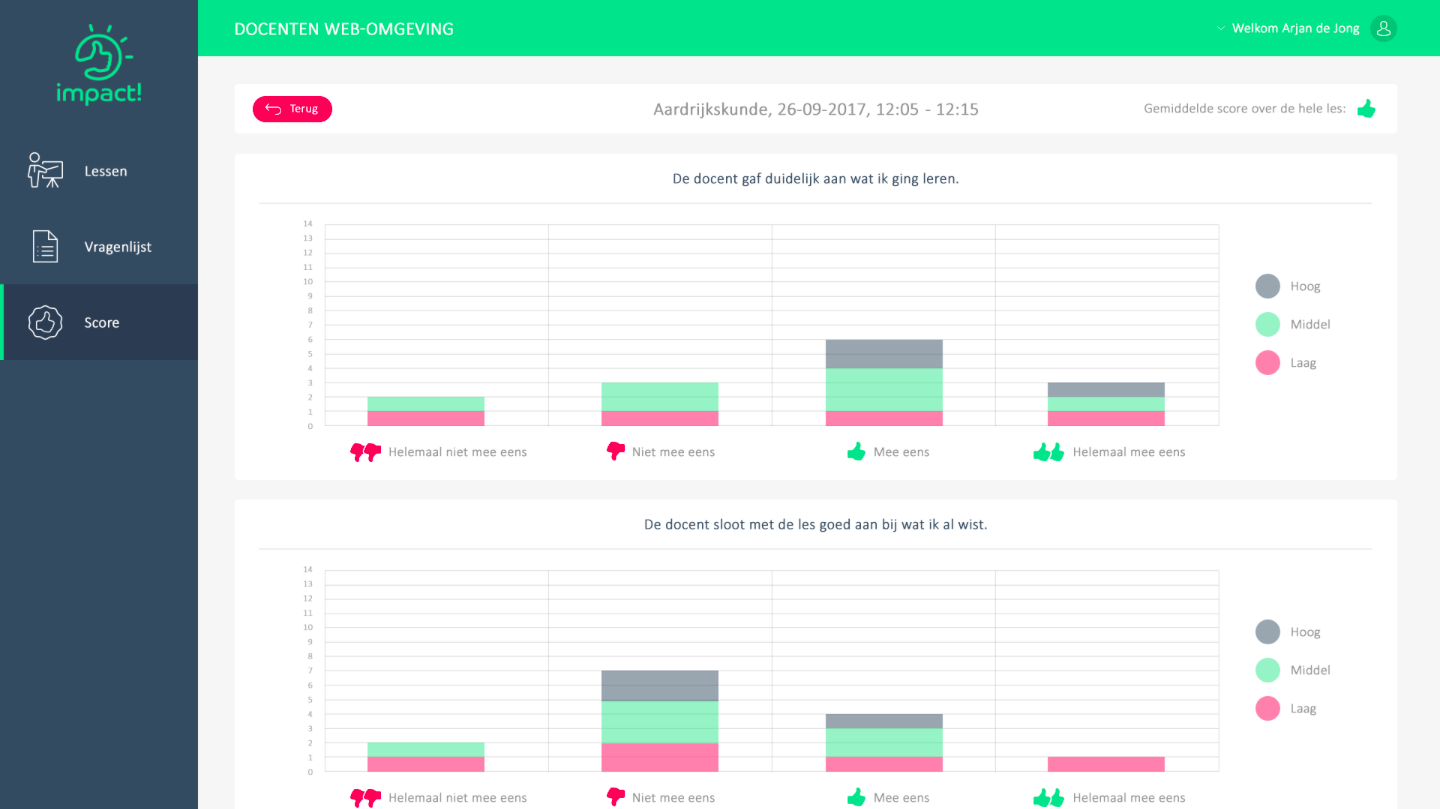 Wat zien docenten?

Score per vraag: in niveaugroepen
Scoreoverzicht docenten
[Speaker Notes: Docenten zien scores op verschilende manieren. 
Eerste manier is: resultaten van de leerlingen per item, uitgesplitst in niveaugroepen.
Ook: gemiddelde score over de les.]
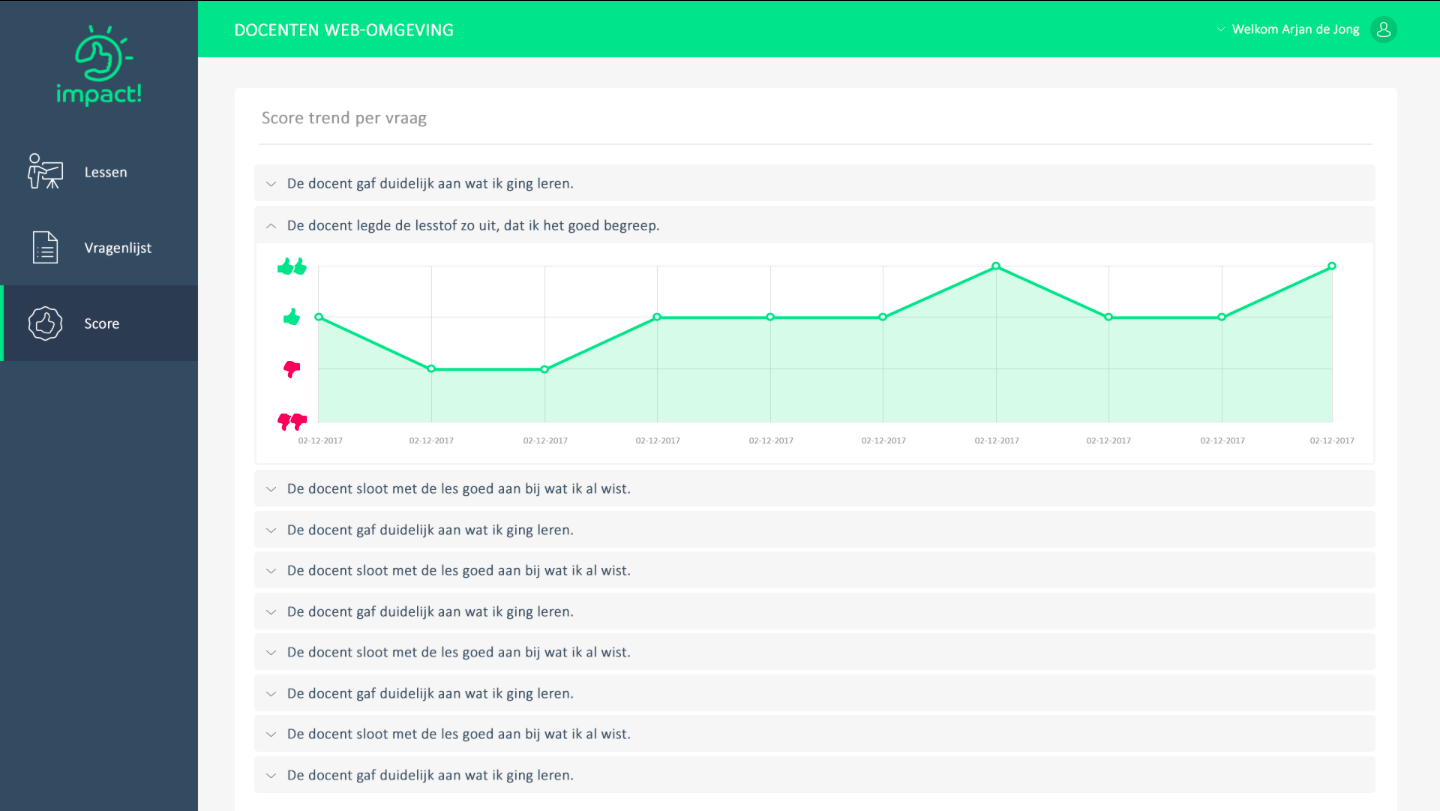 Wat zien docenten?

Score per vraag: in niveaugroepen
Trend over tijd per item
Scoreoverzicht docenten
[Speaker Notes: Tweede manier is: per item een trend over de tijd. Ook bij items die je zelf hebt ingevoerd en meerdere keren gebruikt.]
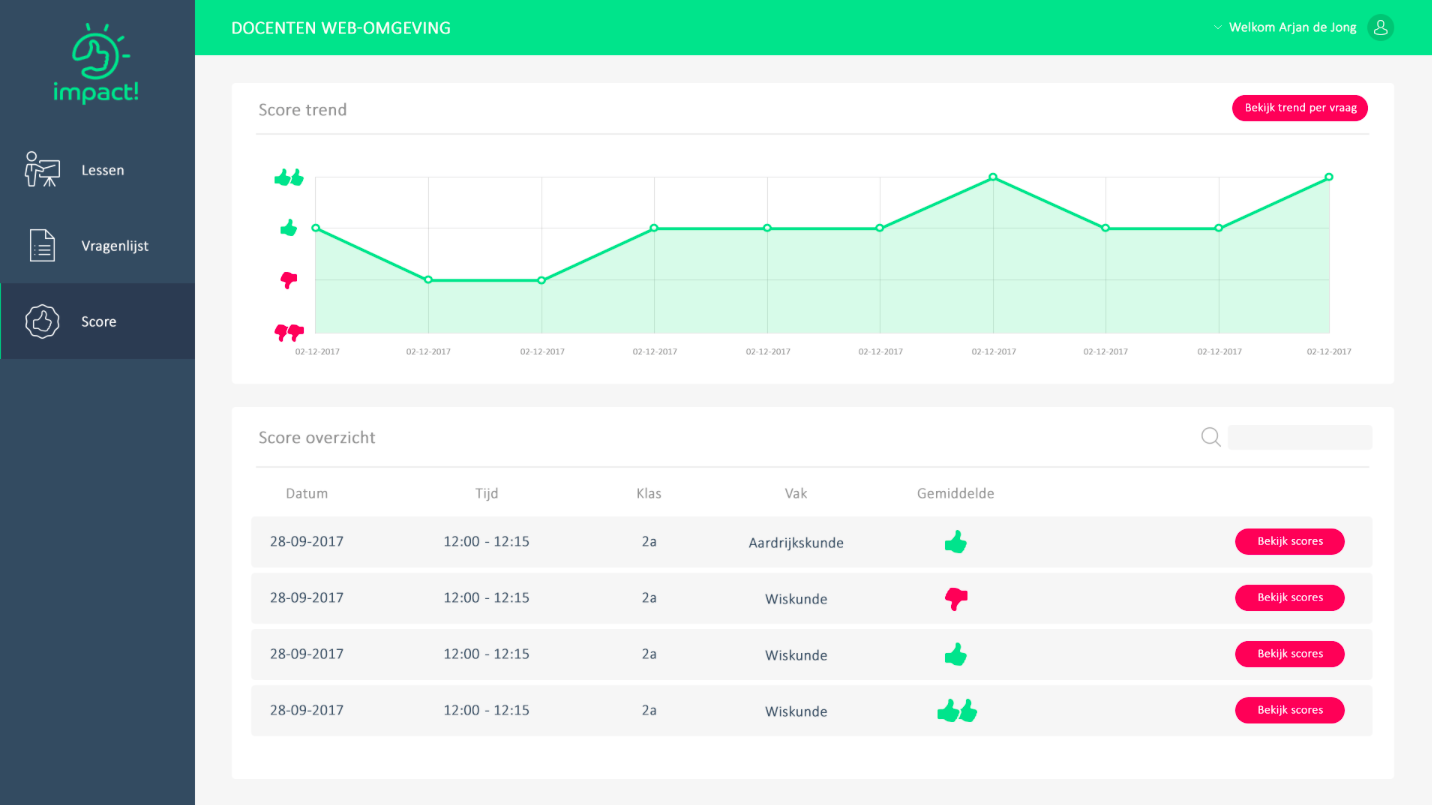 Wat zien docenten?

Score per vraag: in niveaugroepen
Trend over tijd per item
Gemiddelde score per les + trend
Scoreoverzicht docenten
[Speaker Notes: Derde manier is: per les de gemiddelde score; en ook de trend over de gemiddelde leskwaliteit van de docent.]
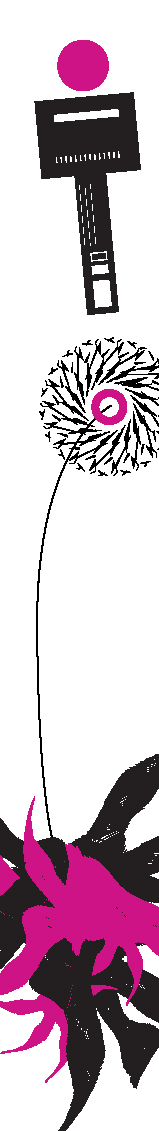 ad 4: Human factor in feedback technology
Social science:

feedback acceptation and improvement motivation

organisational ‘support & pressure’

competences for feedback utilization
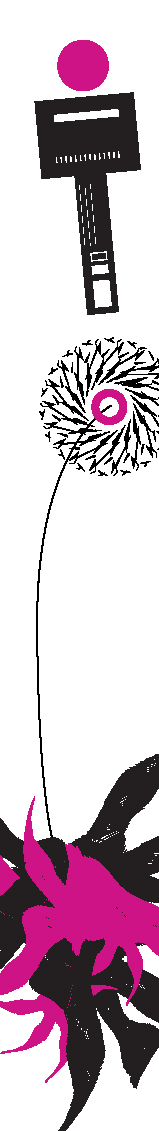 Equip teachers even better for their complex task by means of …
1. Task analyses -> standaards -> trainings

2. Instruments for feedback

3. Technology <-- human factor

4. School organisation that ‘learns’ and improves

5. Intelligent government: €€€, evidence-based